Приглашаем выпускников медицинских ВУЗов на работу в ГБУЗ «Веселовская ЦРБ»
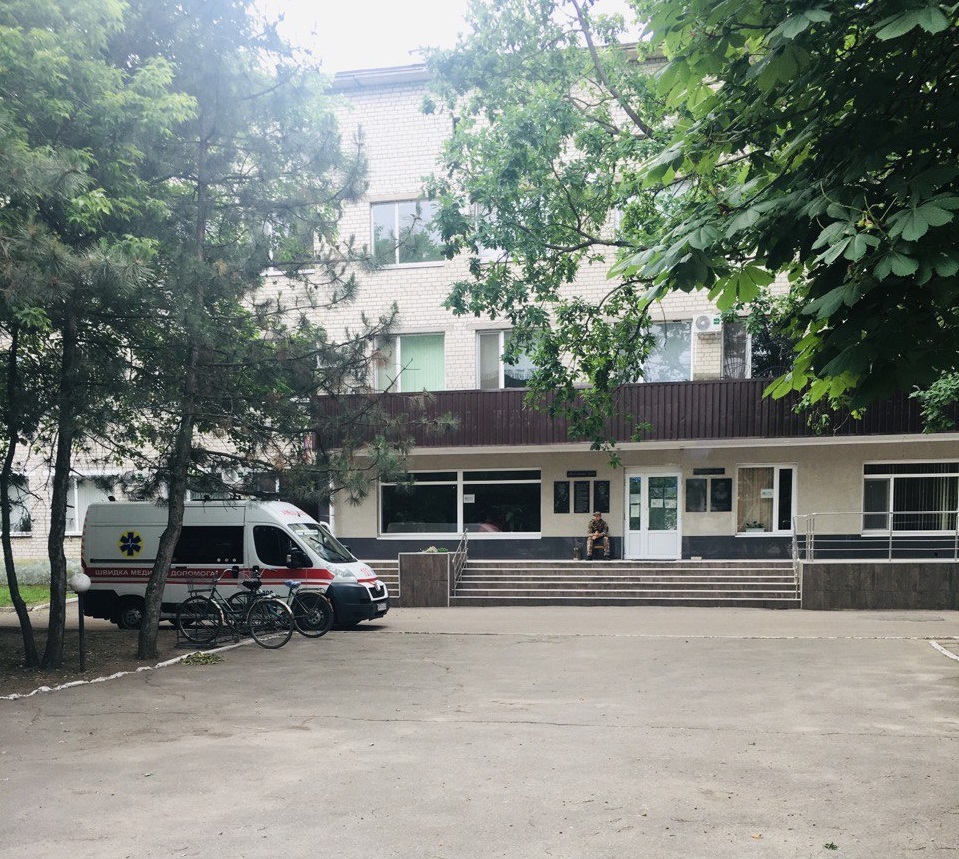 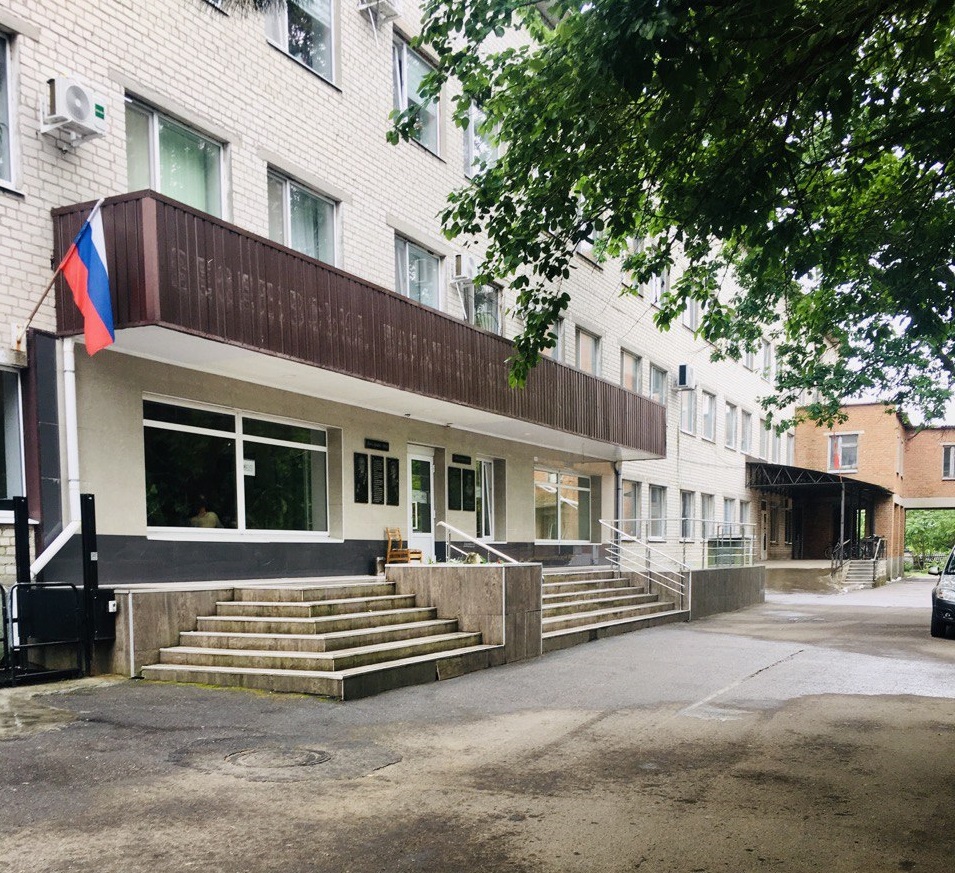 *О больнице
Веселовская районная больница рассчитан на 106 коек и является лечебно-профилактическим учреждением, обеспечивающим квалифицированную и специализированную поликлиническую и стационарную (в том числе консультативную) помощь населению района и районного центра. 
Находится в Запорожской области  (160 км от Крыма).
Общий кадровый потенциал больницы составляет 187 человек, из них:
41врач, 
73 среднего медицинского персонала, 
43 – младший медицинский персонал, 
30 – прочий персонал.
Приемно-диагностическое  отделение
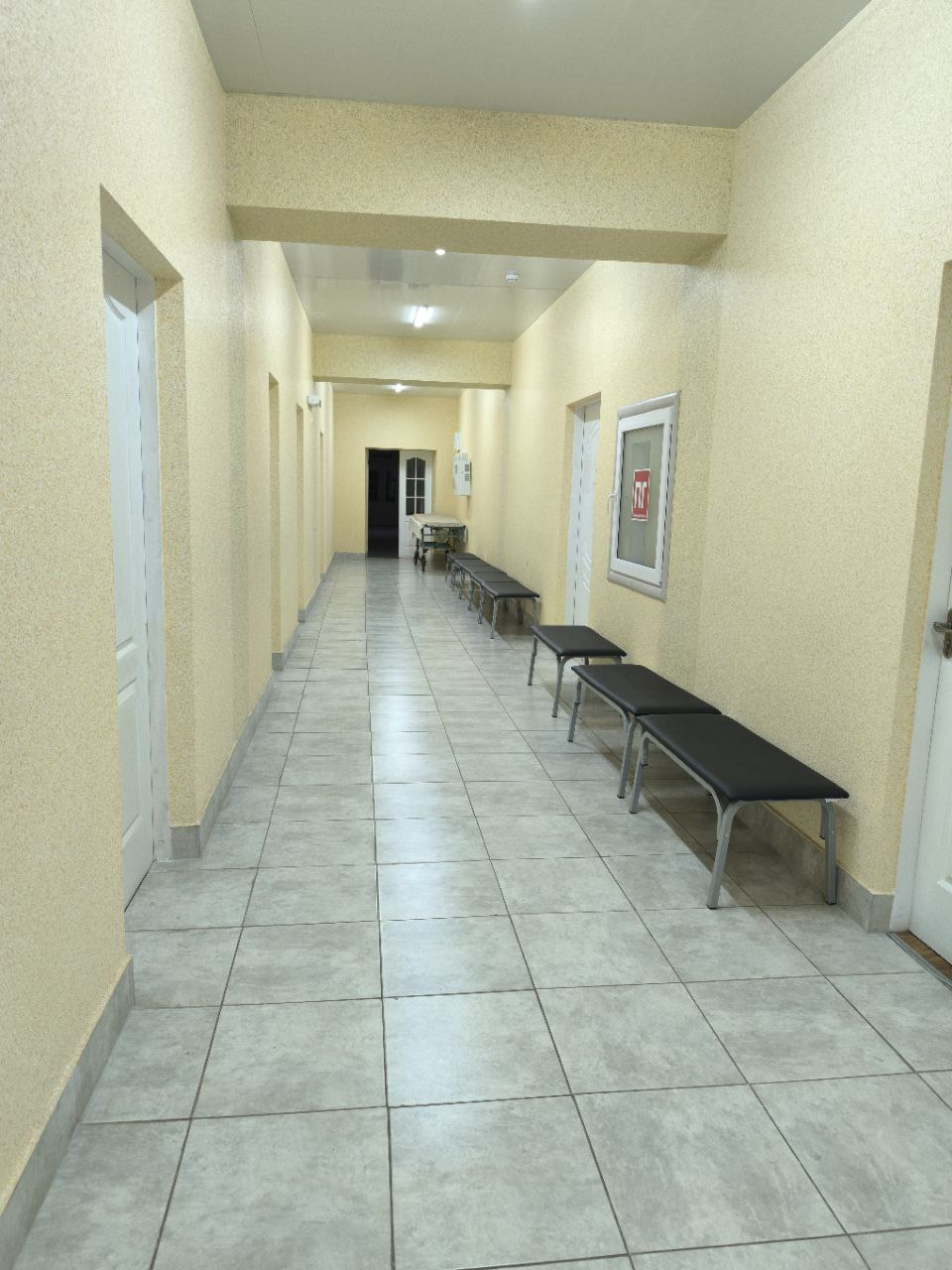 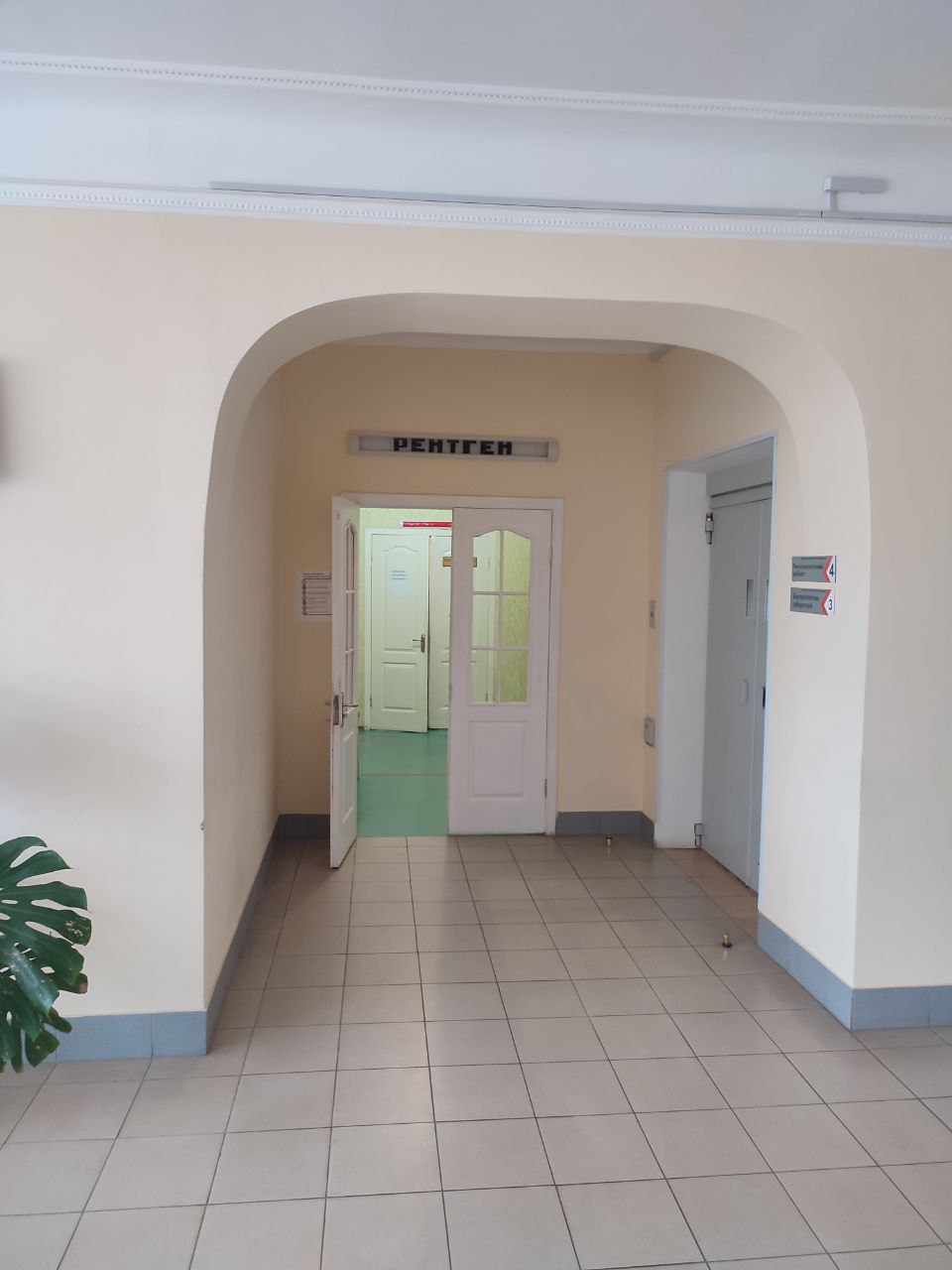 Поликлиническое отделение
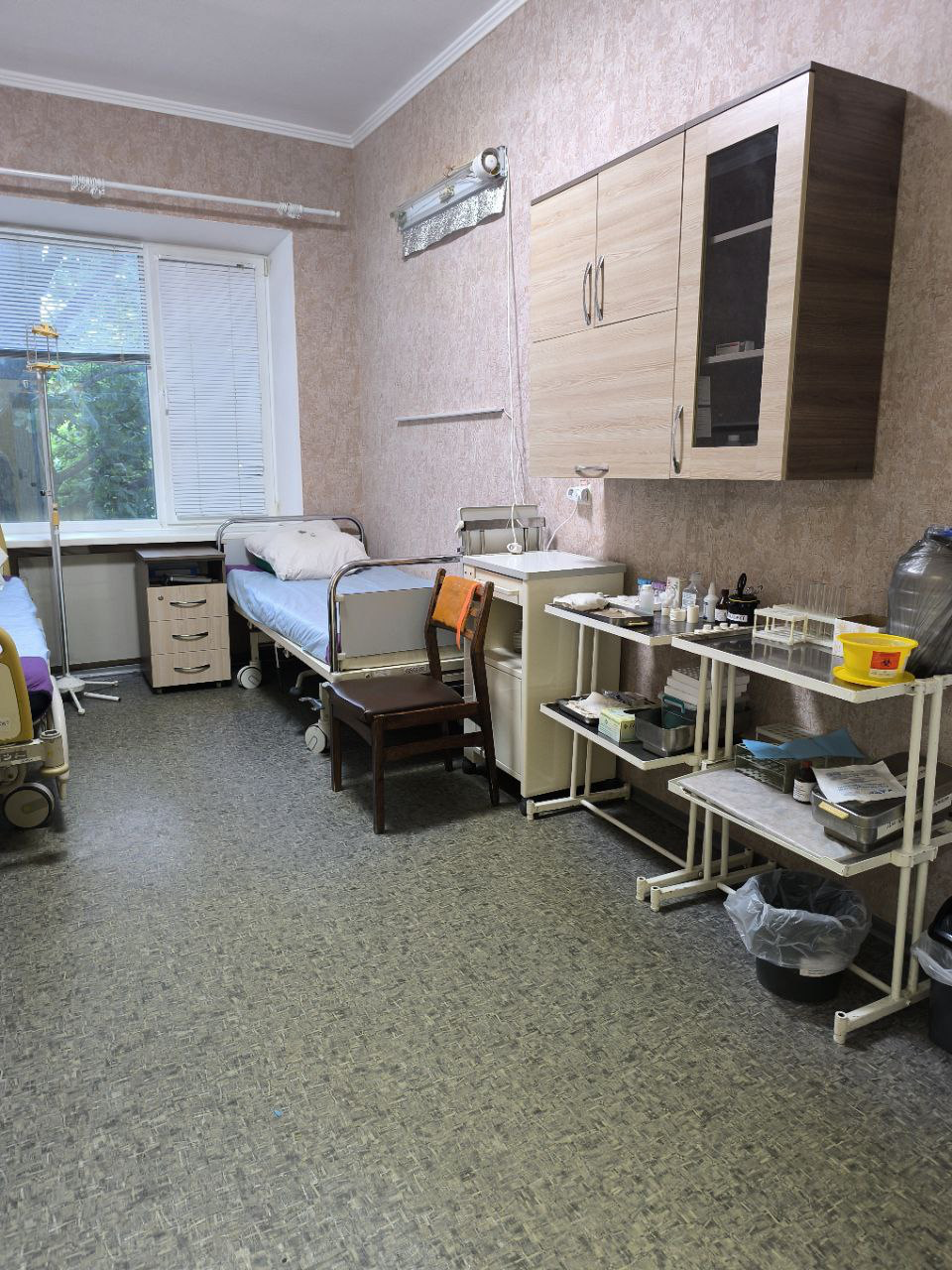 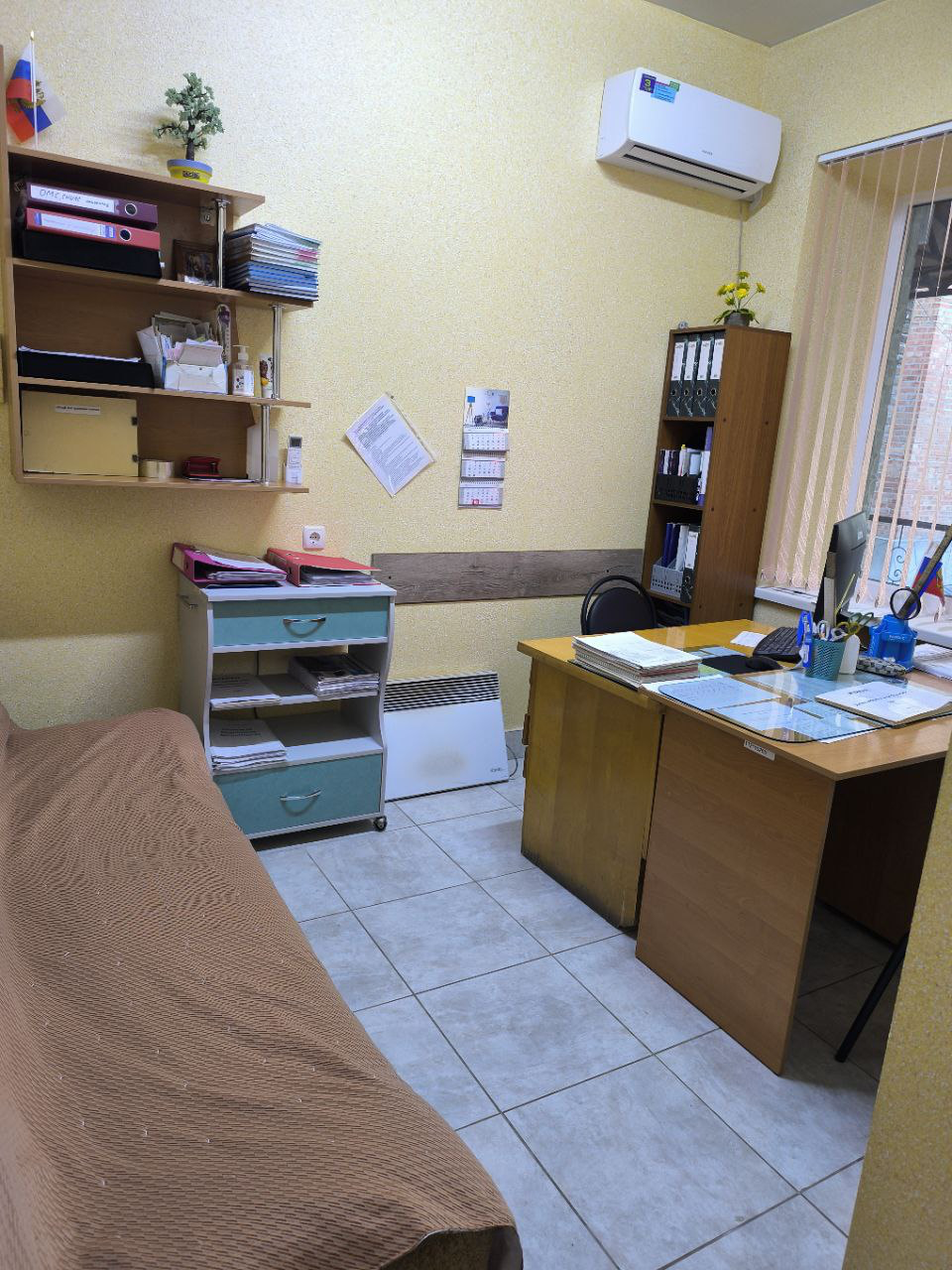 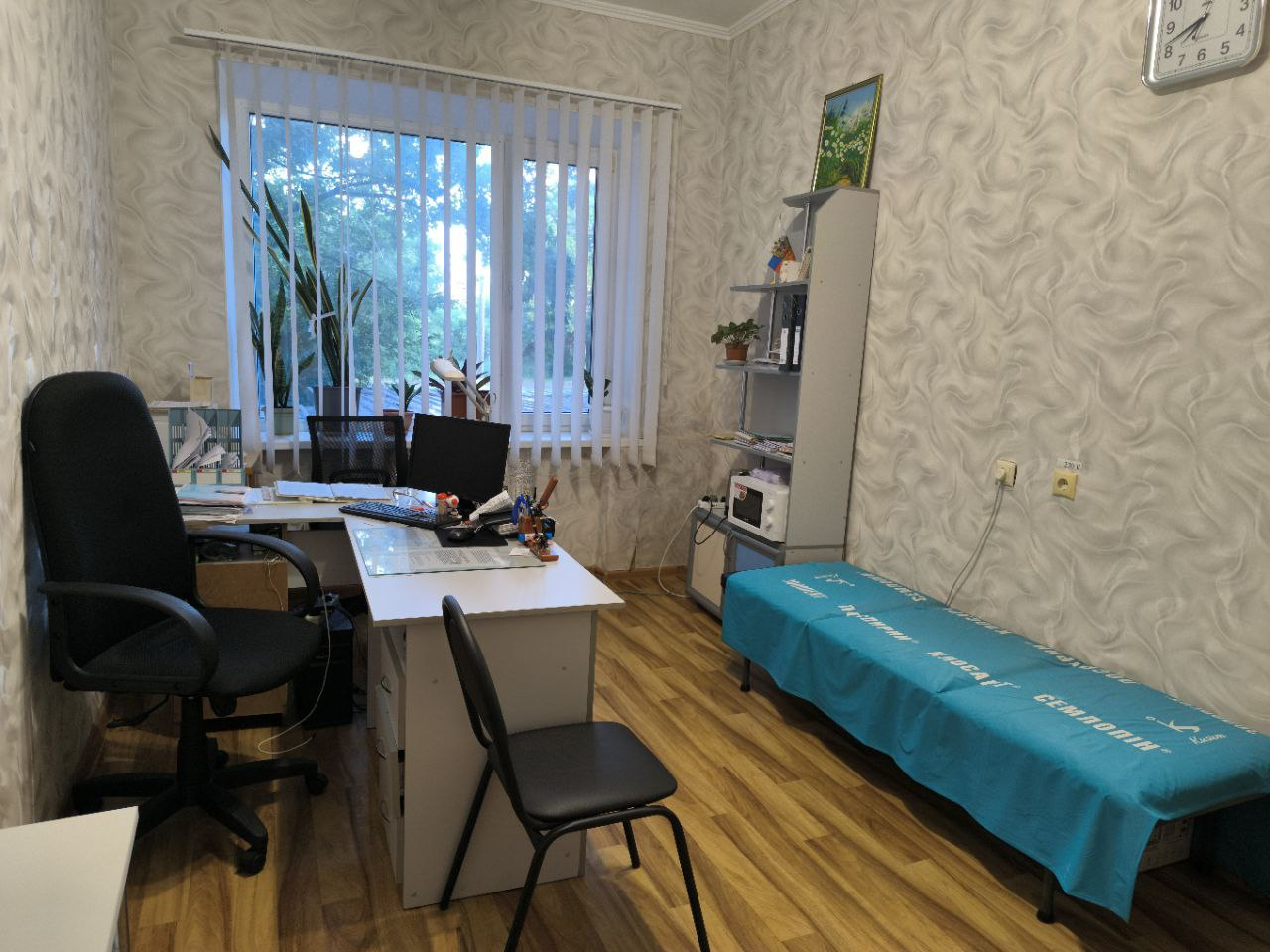 Хирургическое отделение
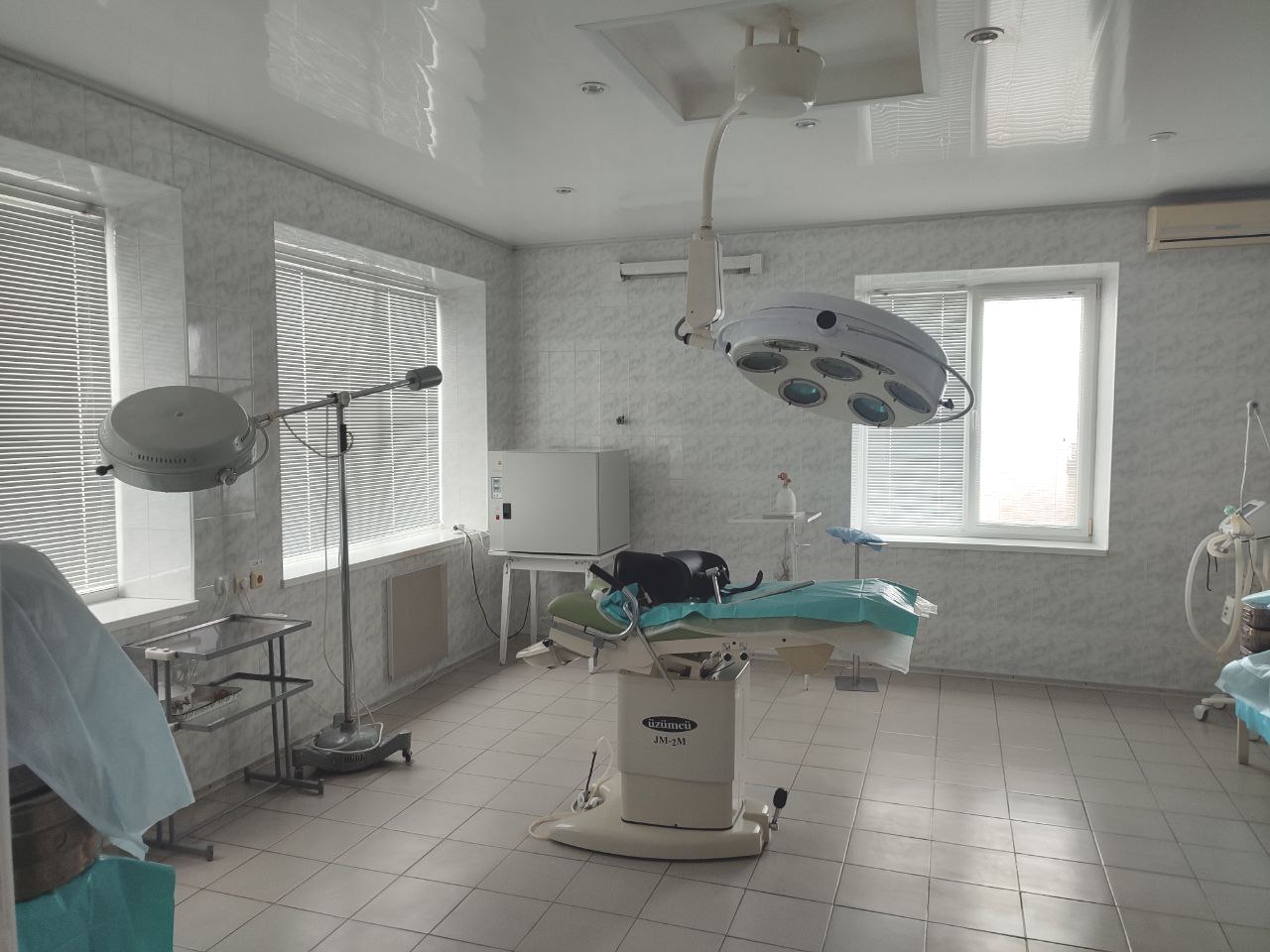 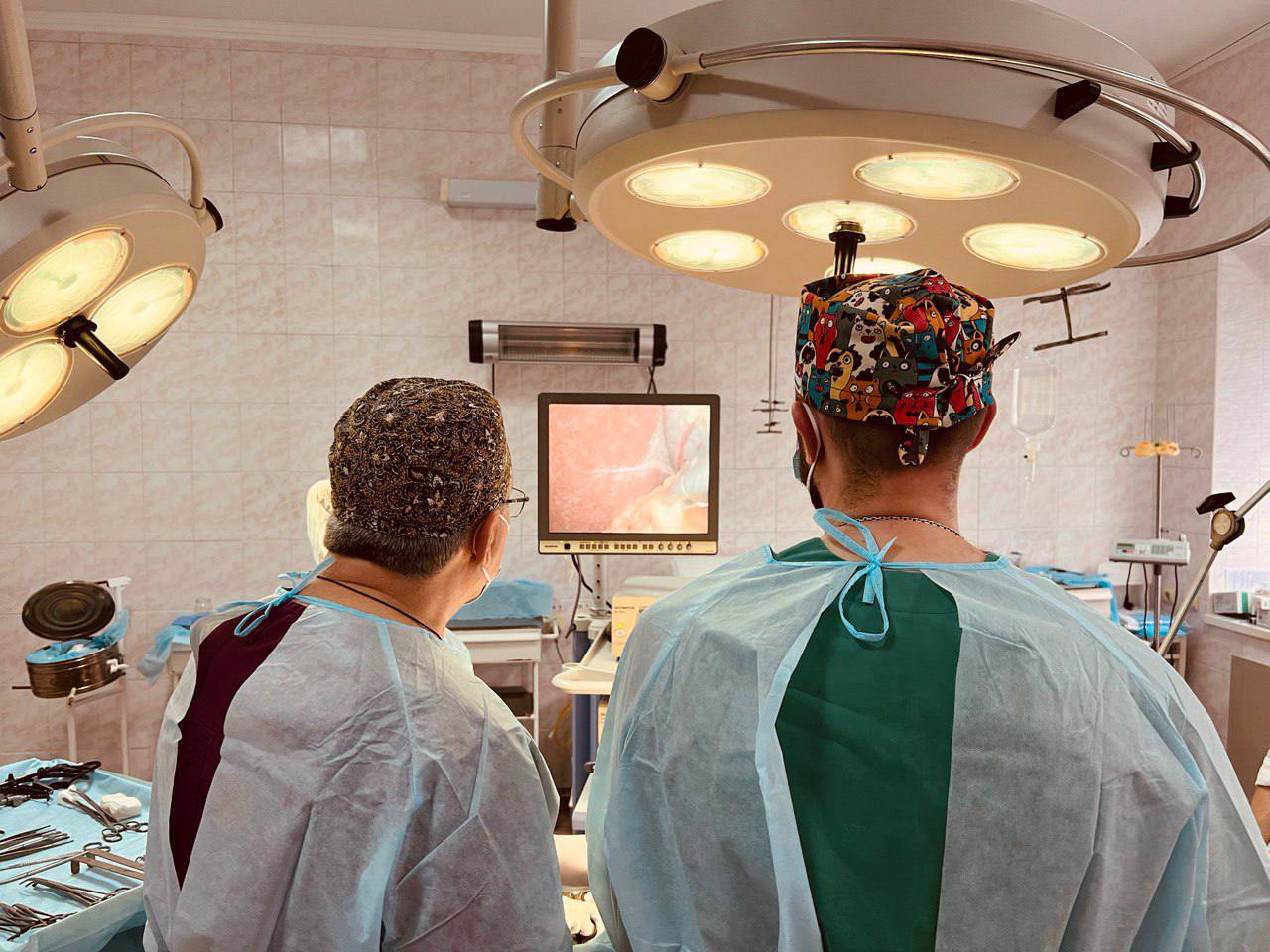 Терапевтическое отделение
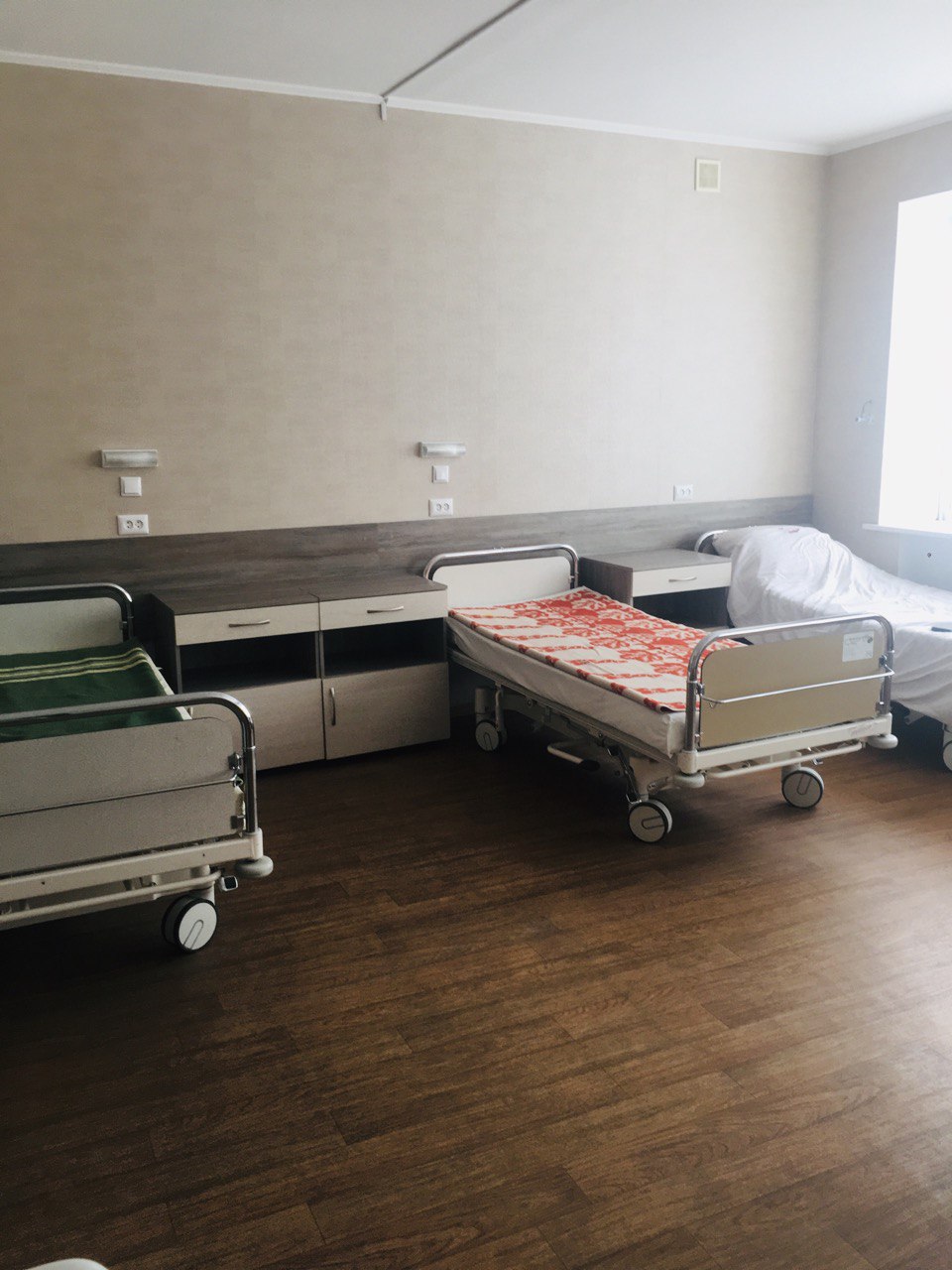 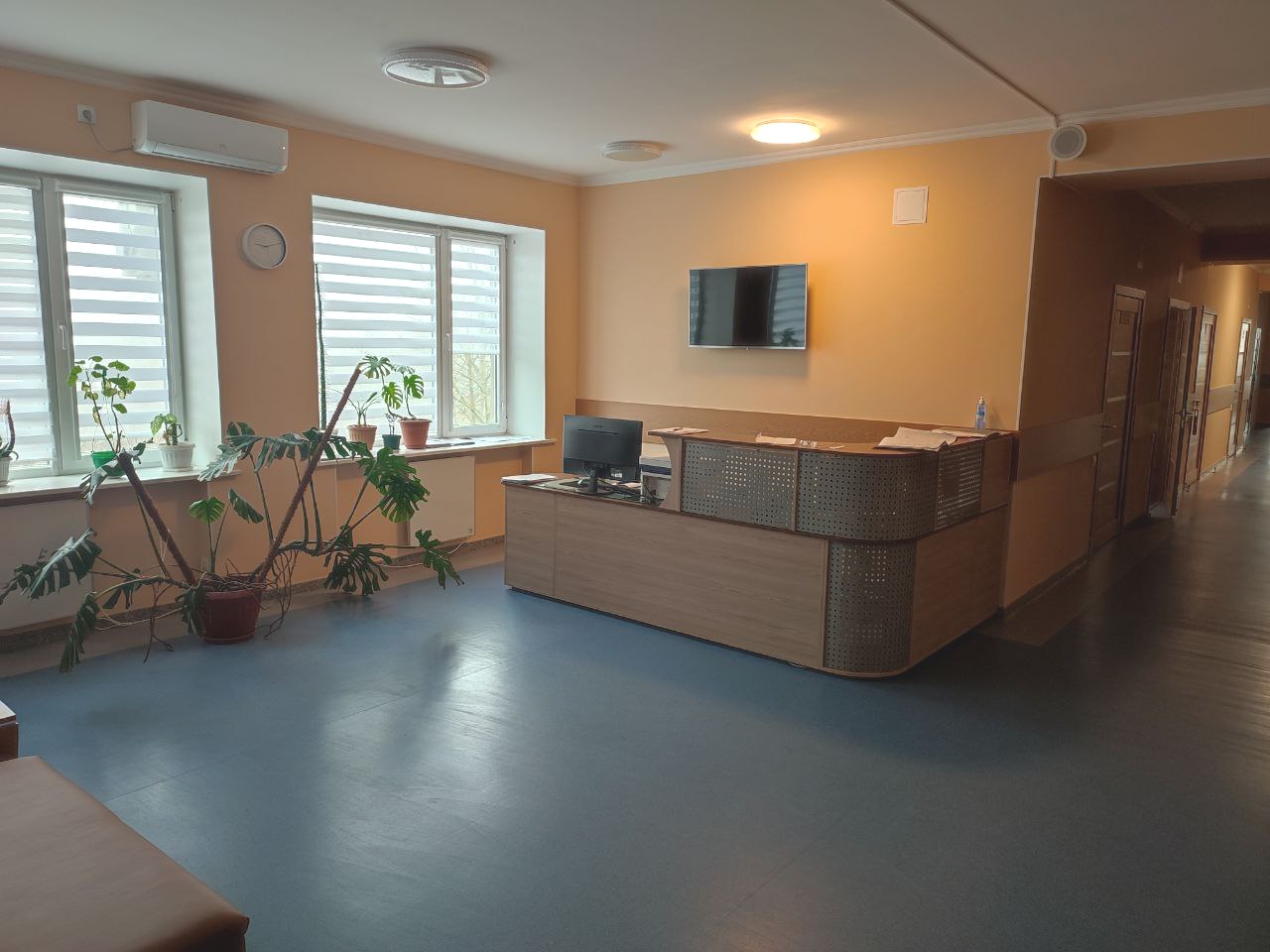 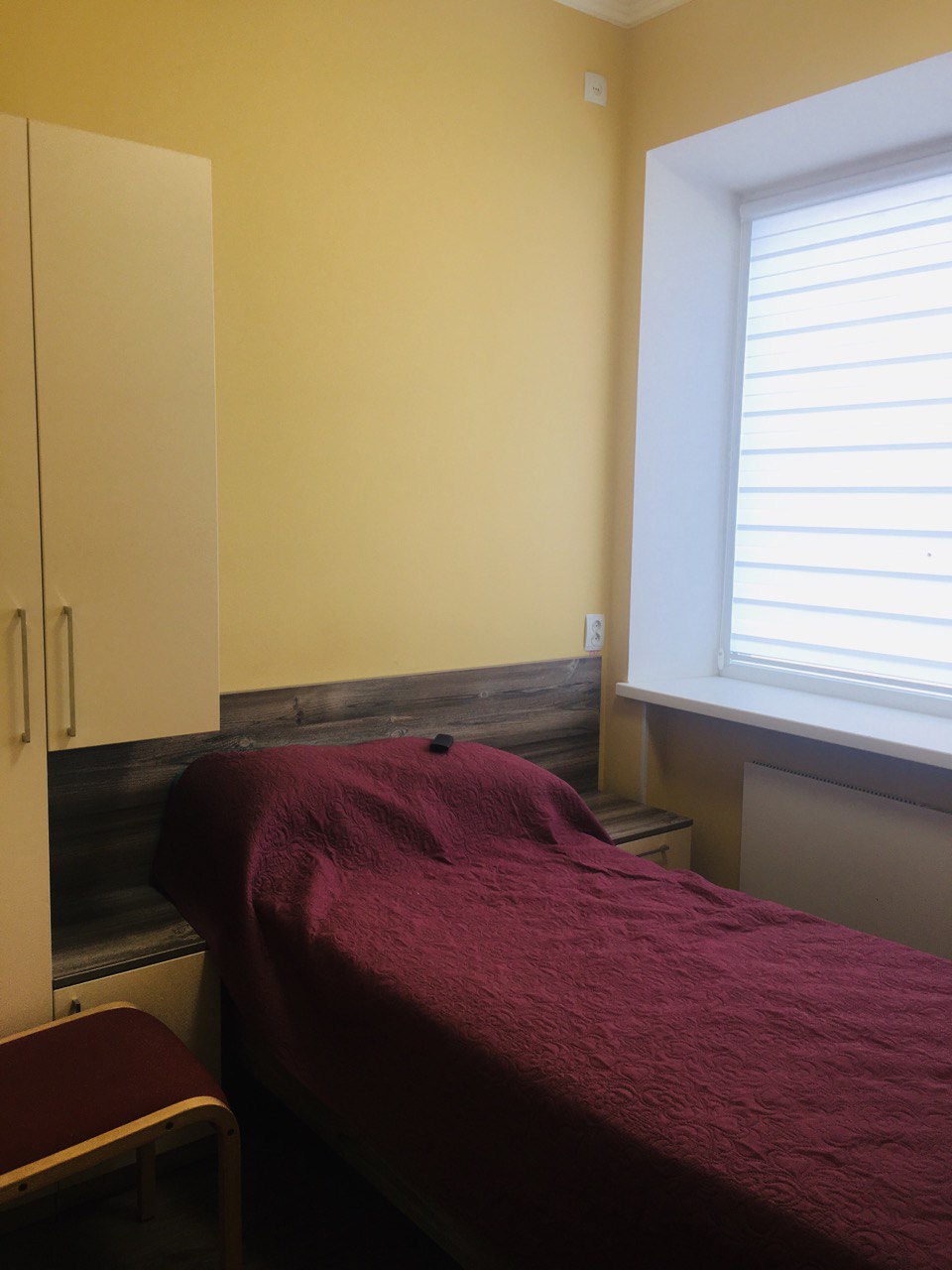 Инфекционное отделение
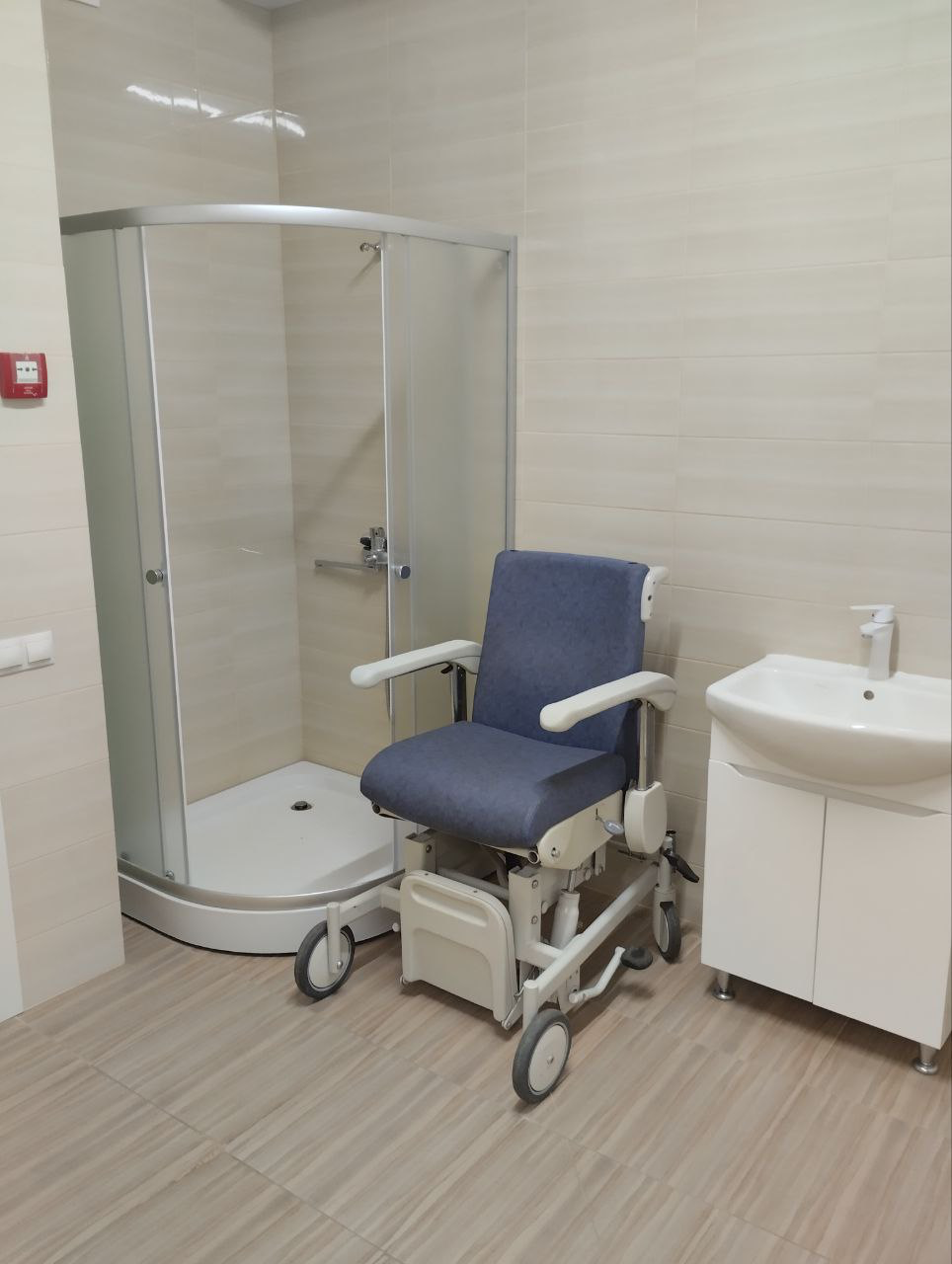 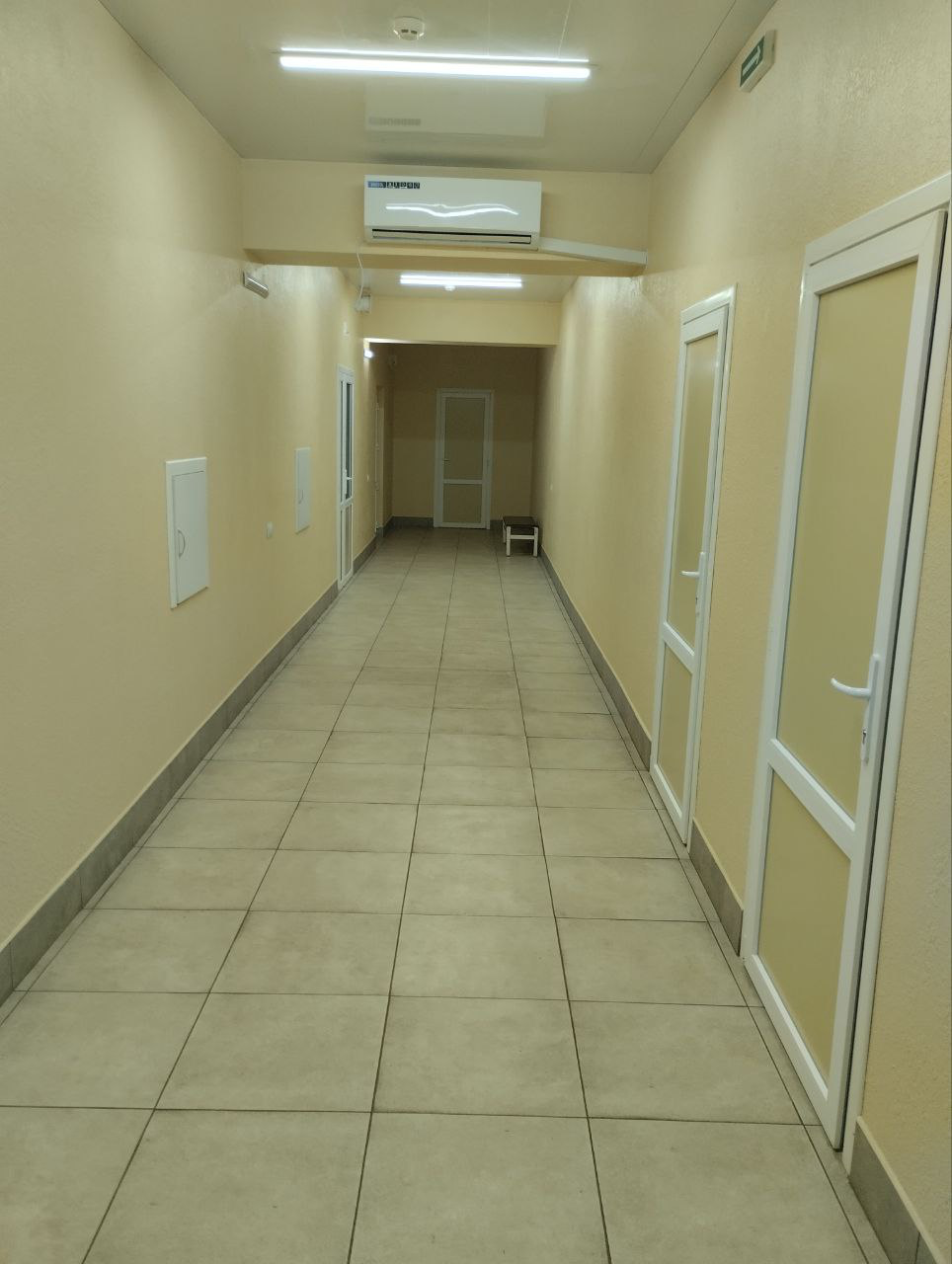 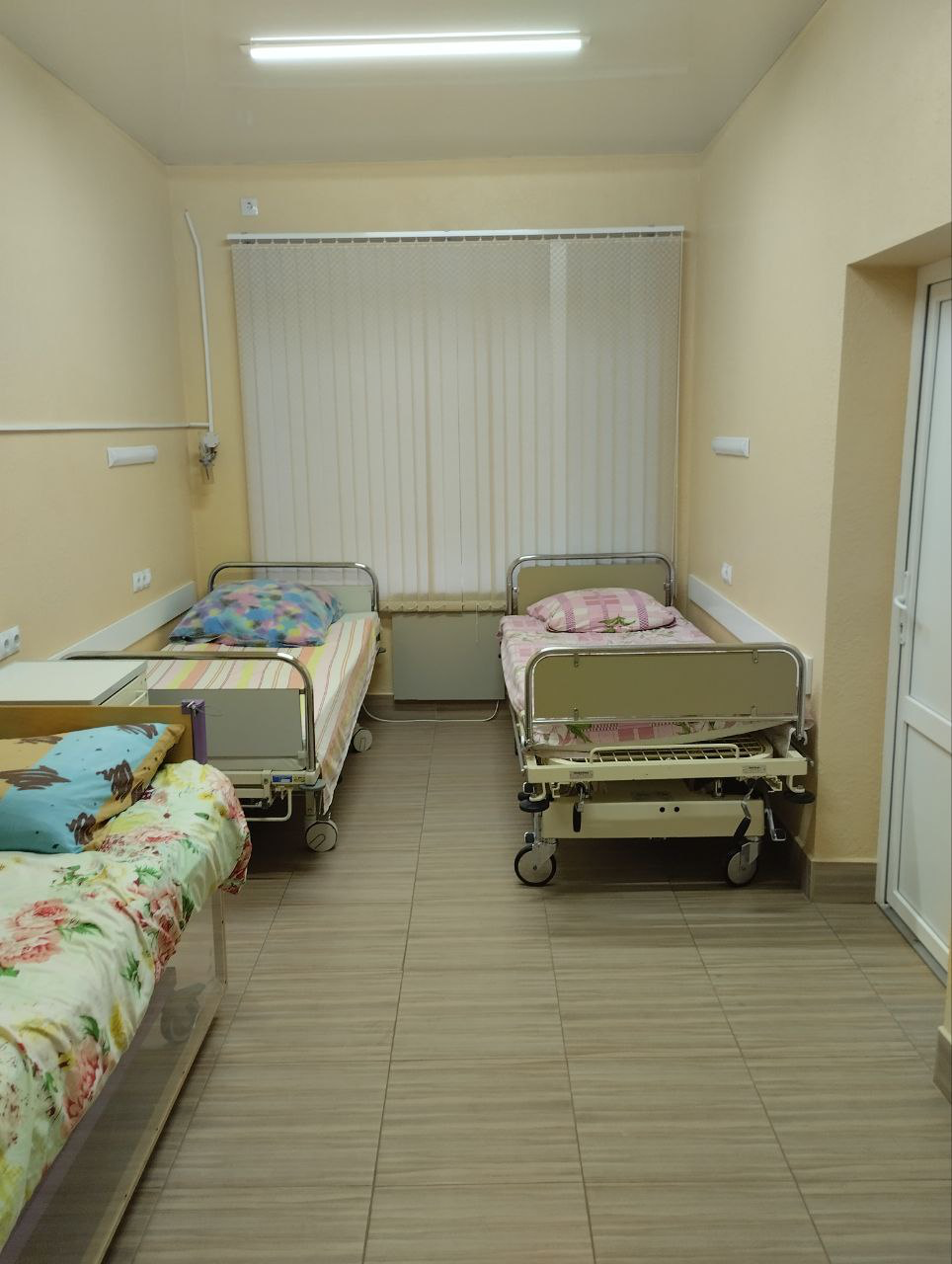 Отделение реанимации и интенсивной терапии
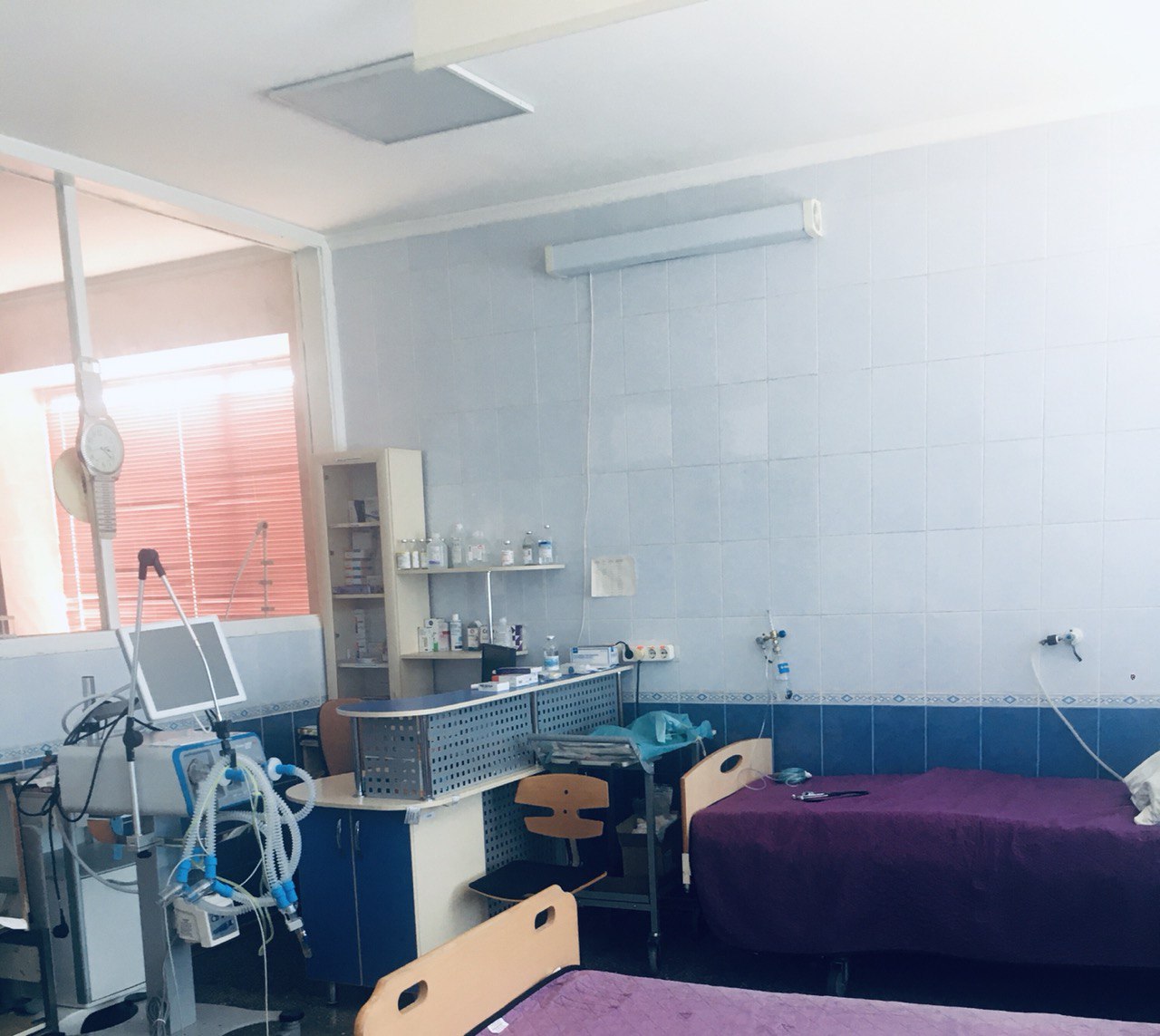 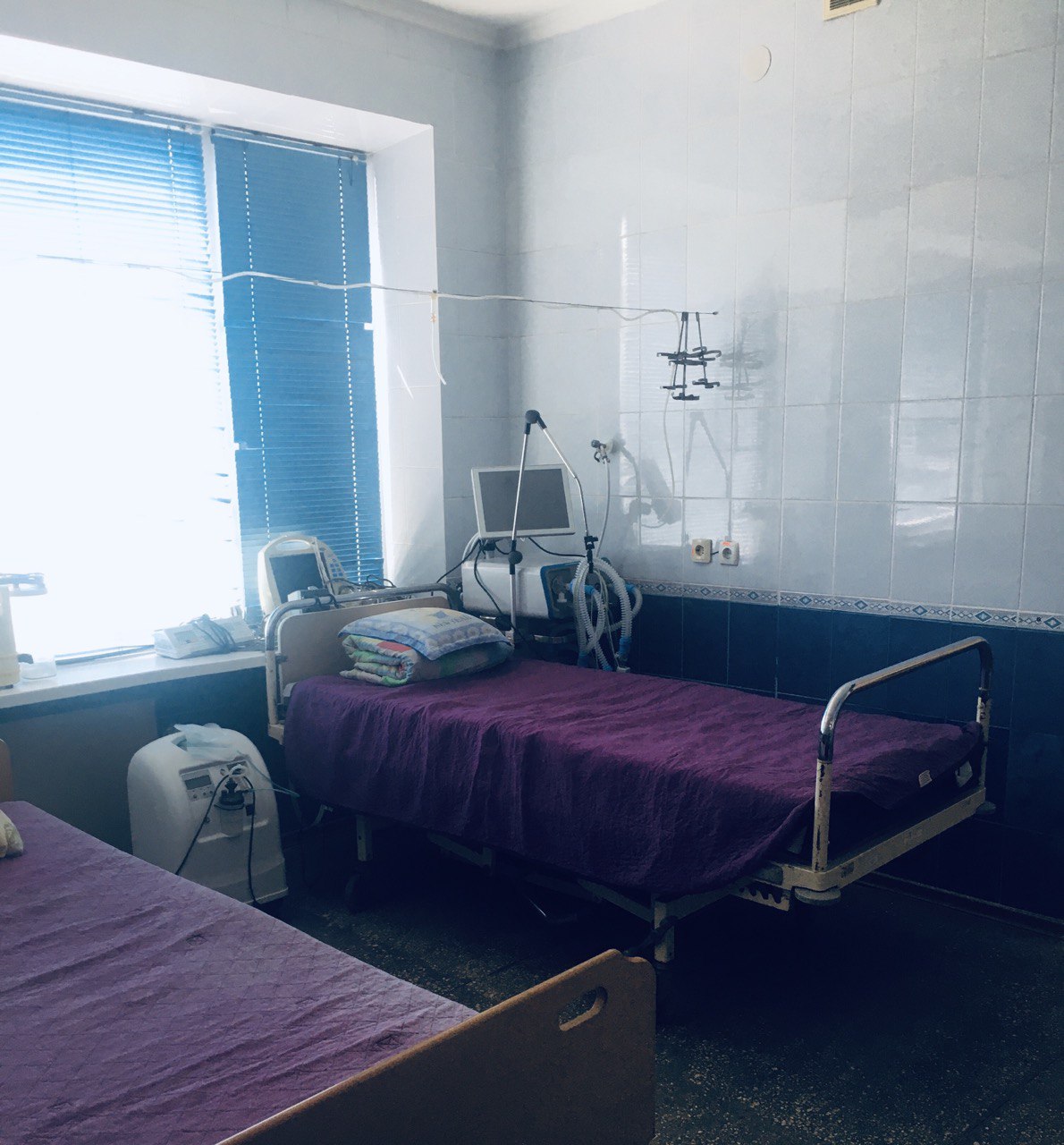 Родильное отделение
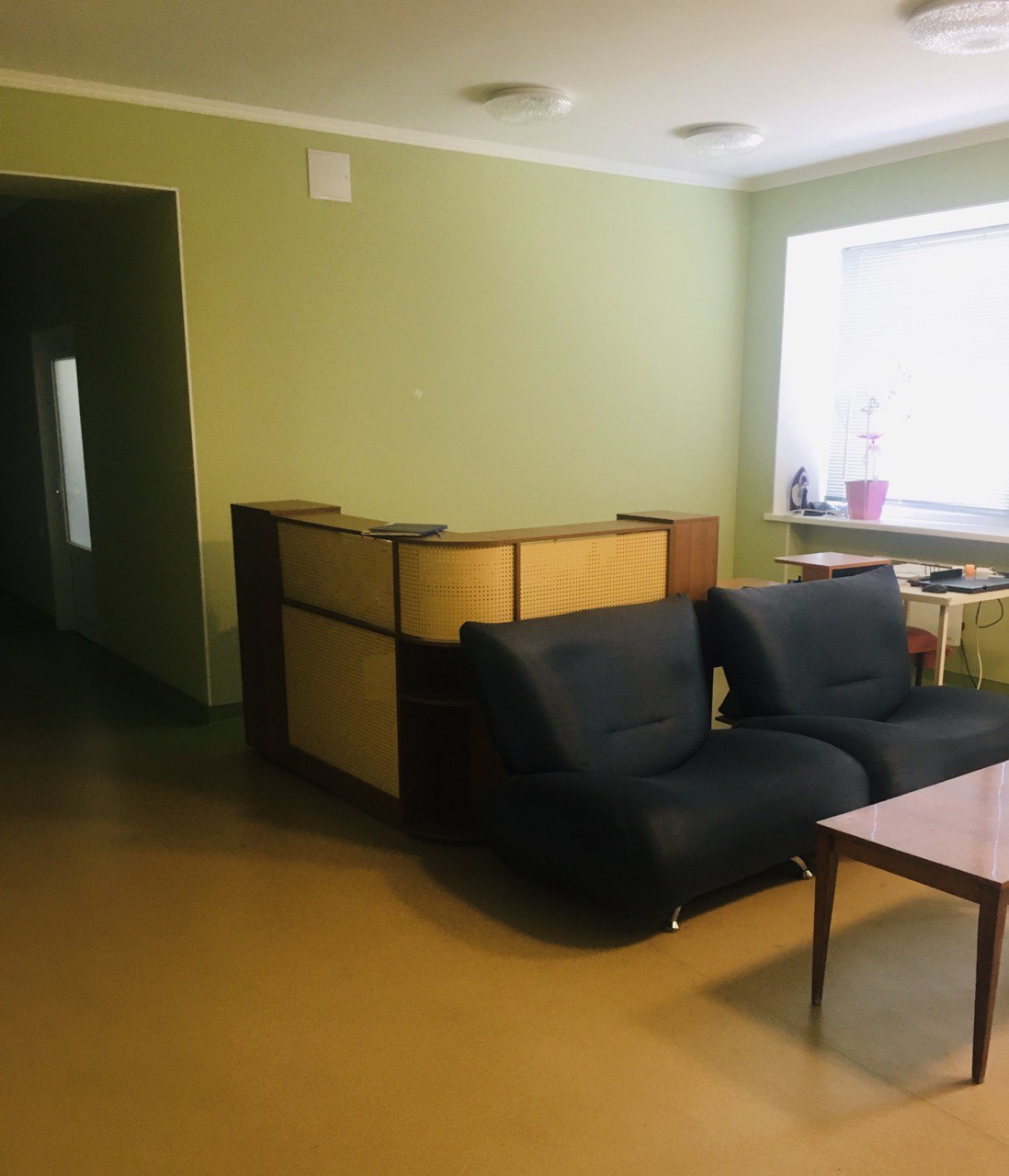 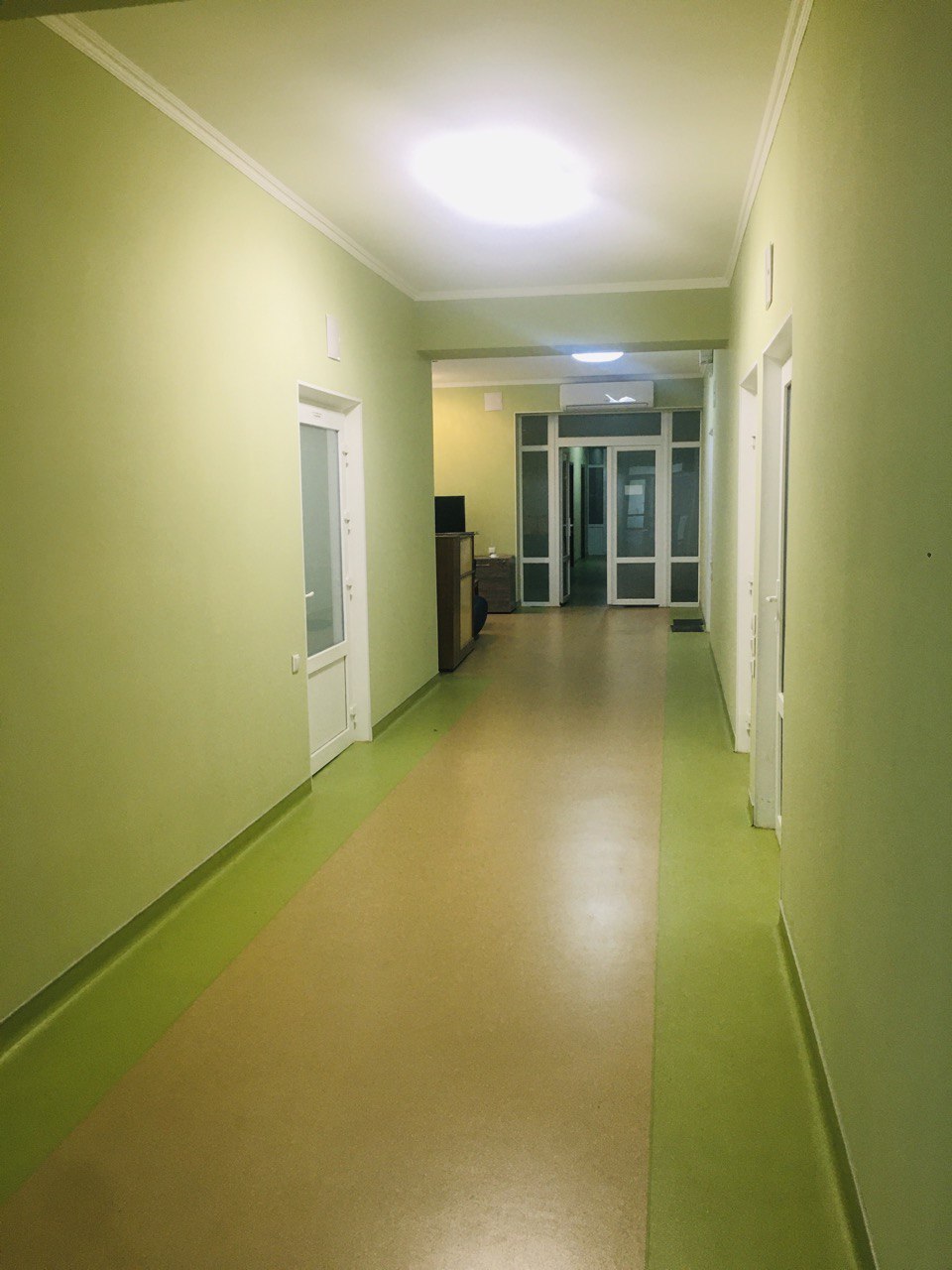 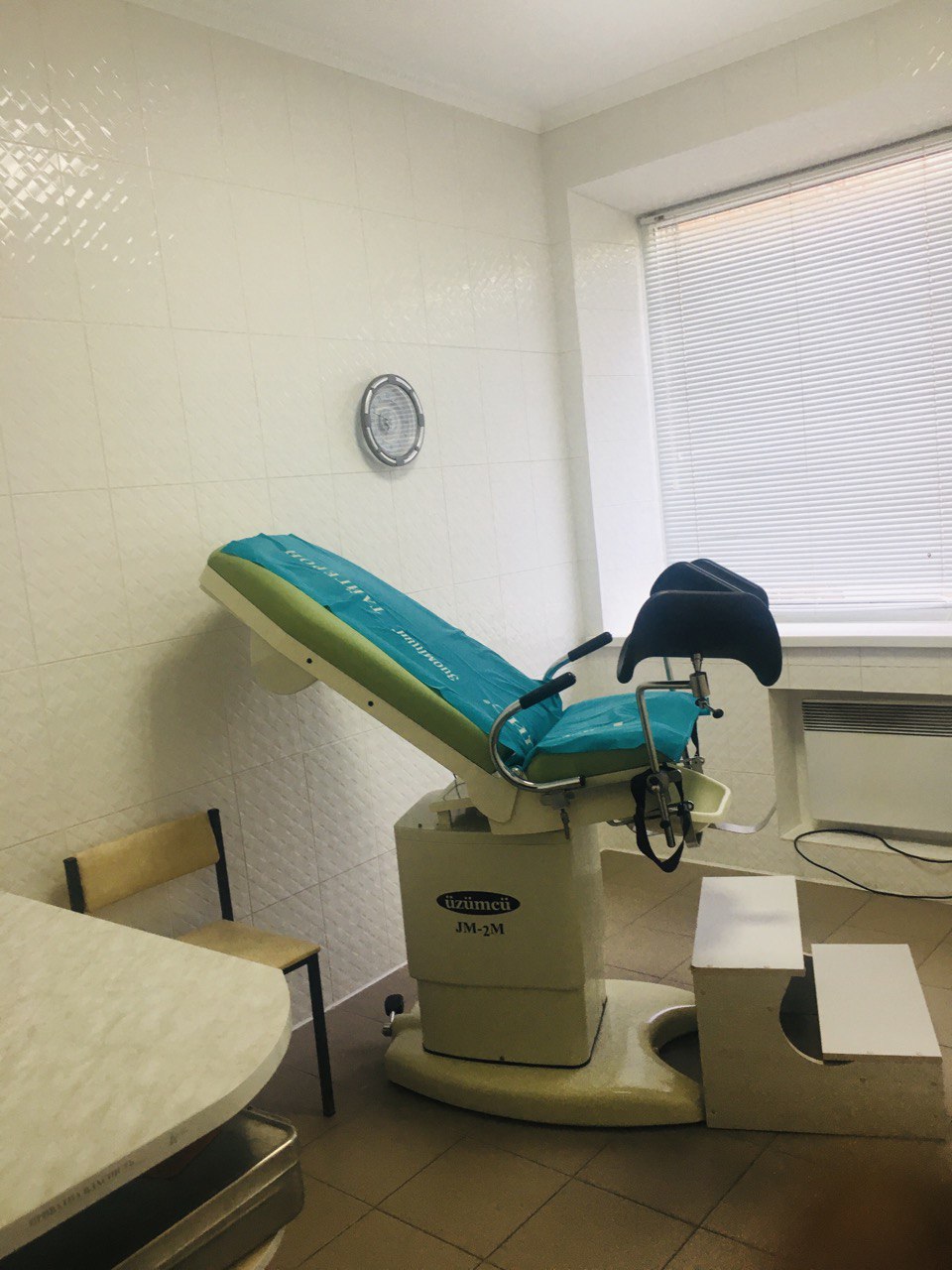 Детское отделение
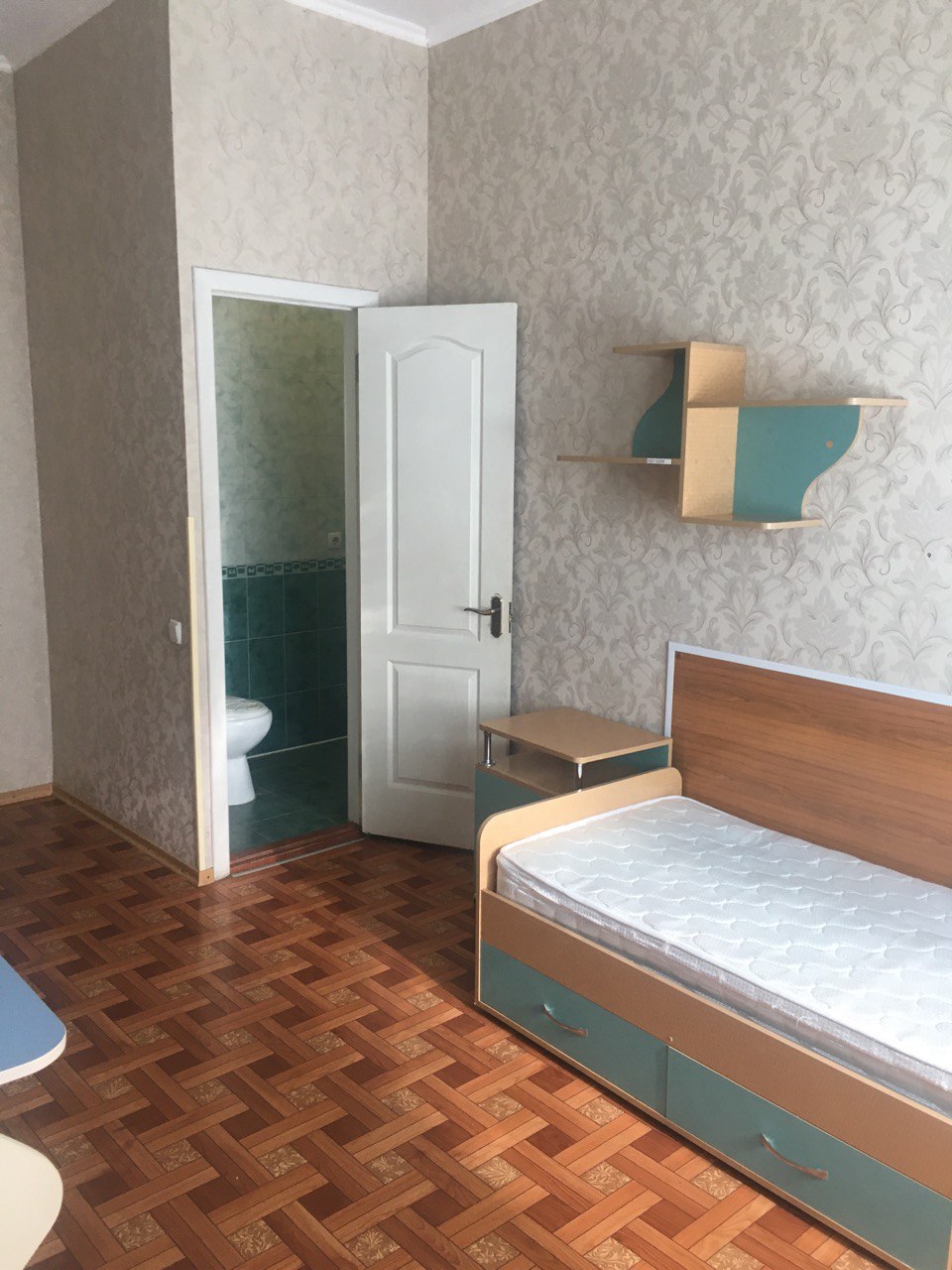 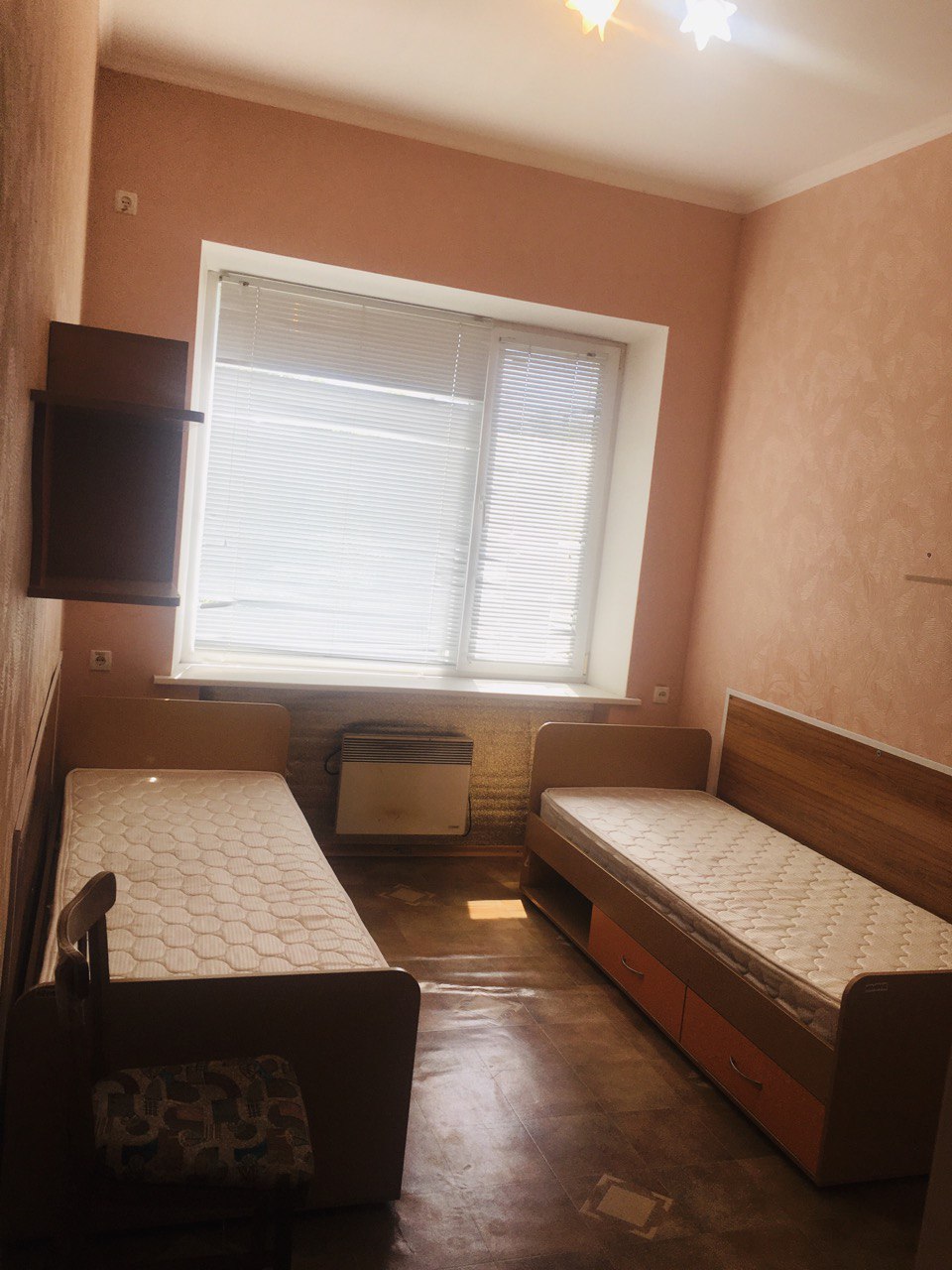 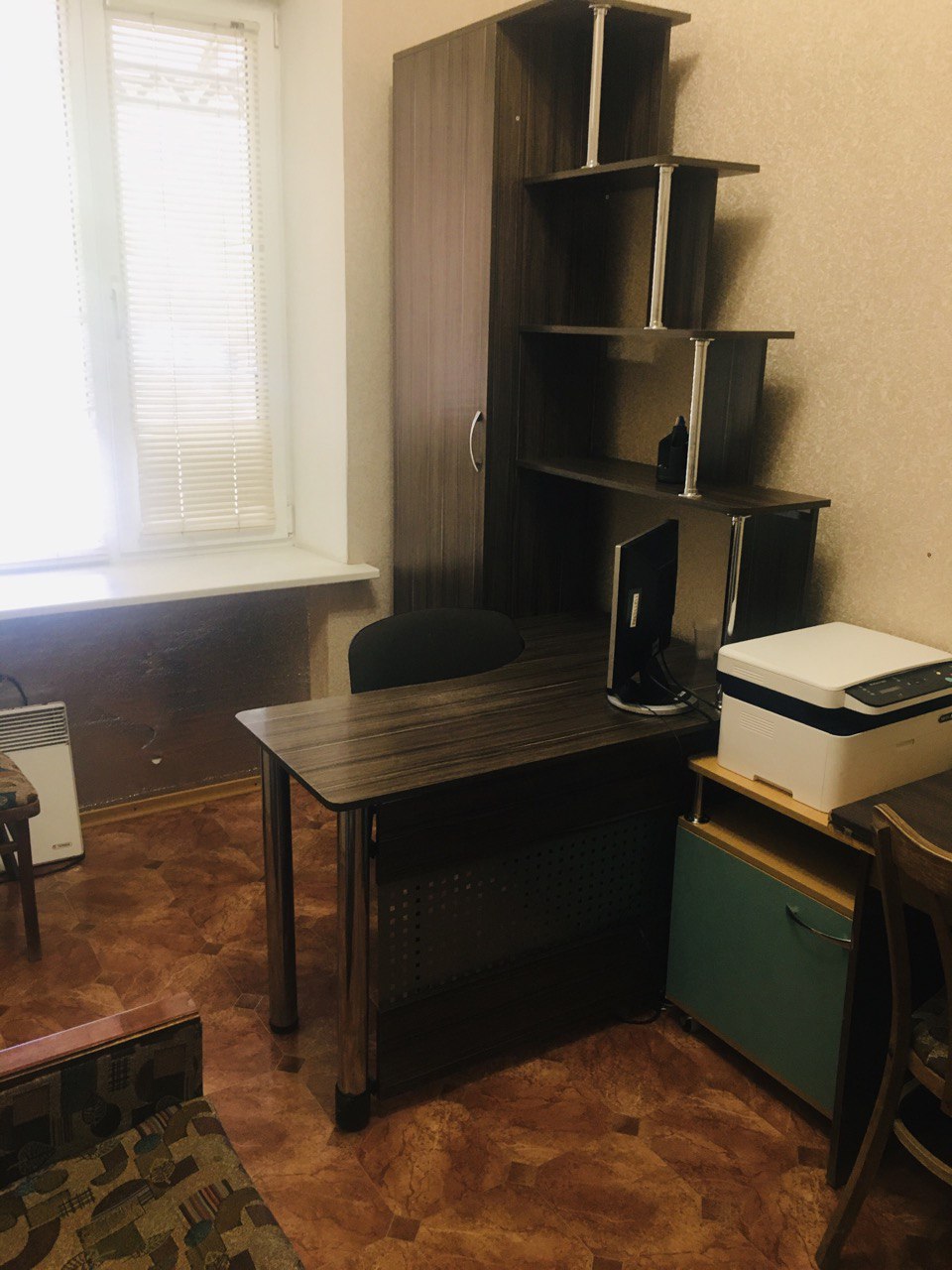 Мы ждем:
Врача-хирурга с правом заведования отделением;
Врача-акушера-гинеколога с правом заведования отделением;
Врача-педиатра с правом заведования отделением; 
Врача-анестезиолога-реаниматолога с правом заведования отделением;
Врача-общей практики (семейный врач) с правом заведования отделением;
Врача-офтальмолога; 
Врача-оториноларинголога;
Врача-эндокринолога;
Врача-невролога;
Врача-травматолога-ортопеда; 
Врача-инфекциониста;
Врача-фтизиатра;
Врача-дерматовенеролога;
Врача по ультразвуковой диагностике.
Мы предлагаем:
Высокую заработную плату:
стационар от 100000 рублей (минимальная);
поликлиническое отделение от 70000 (минимальная);
Предоставляем жилье с удобствами (с компенсацией коммунальных услуг); 
Компенсация дороги к нам; 
Работает программа «Земский доктор».
Приглашаем всех желающих к нам в команду
Наши контакты:
272202
Запорожская область, Веселовский район, пгт.Веселое, ул. Горького, д. 2А
Контактный номер телефона: 
+7-990-084-50-42 
gbuzveselovskayacrb@mail.ru
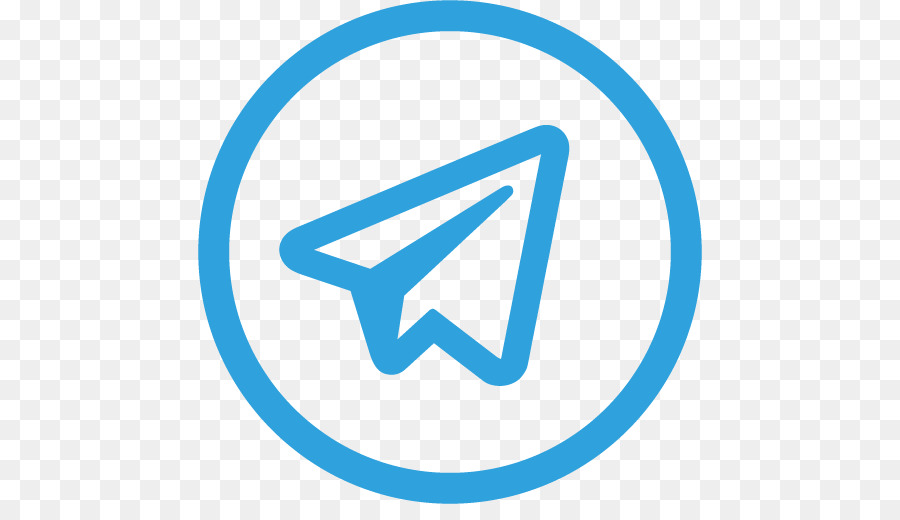 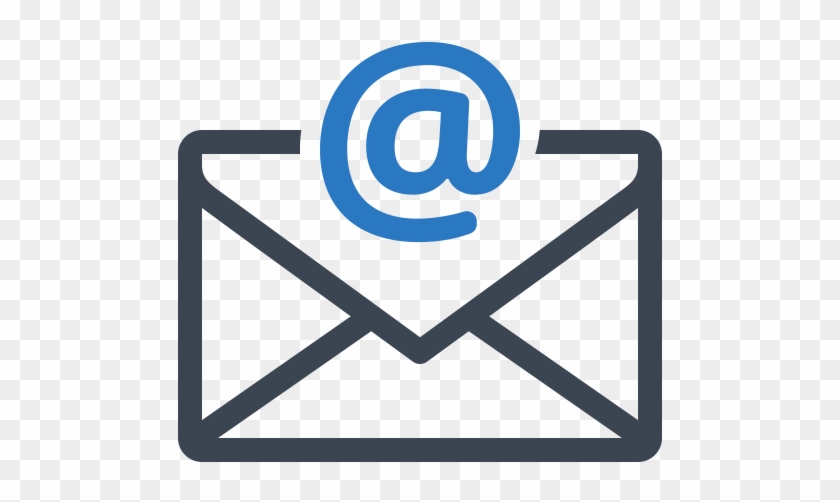 В нашем поселке тихо и спокойно.
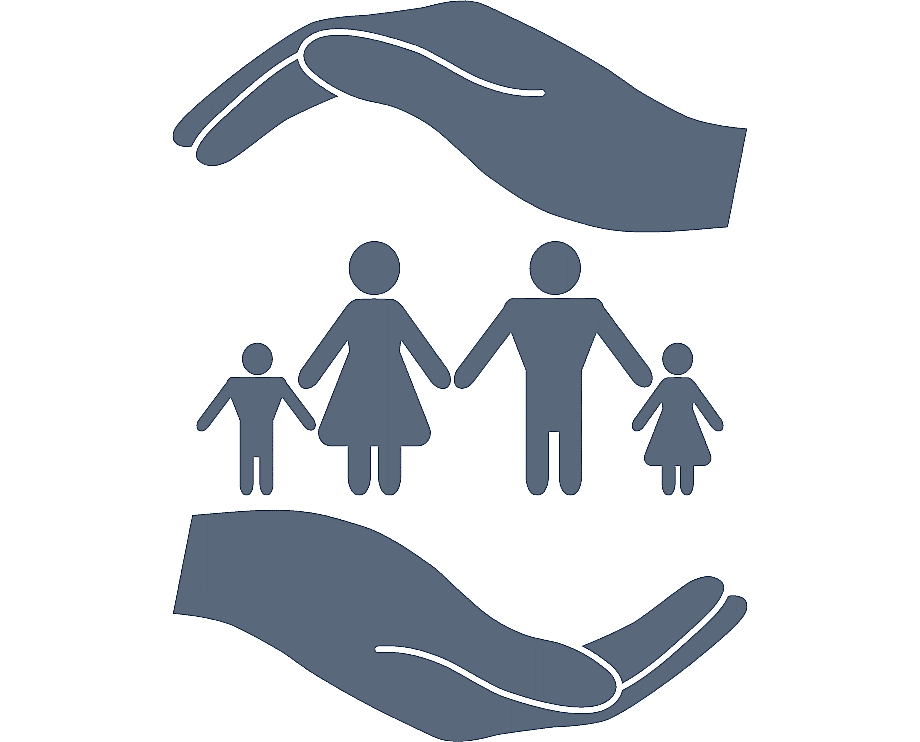 Спасибо за внимание!
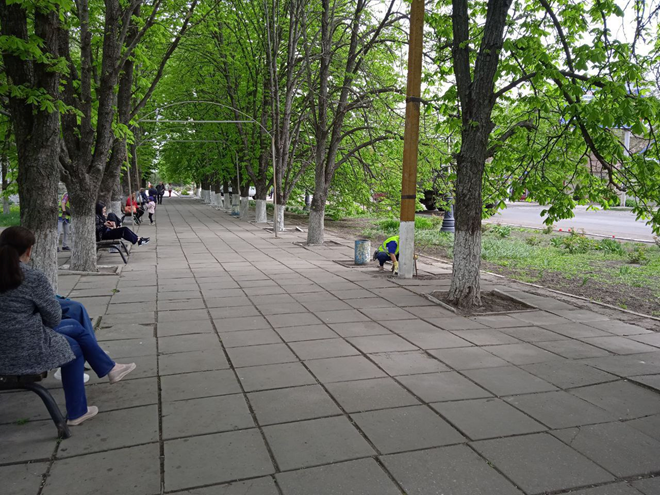 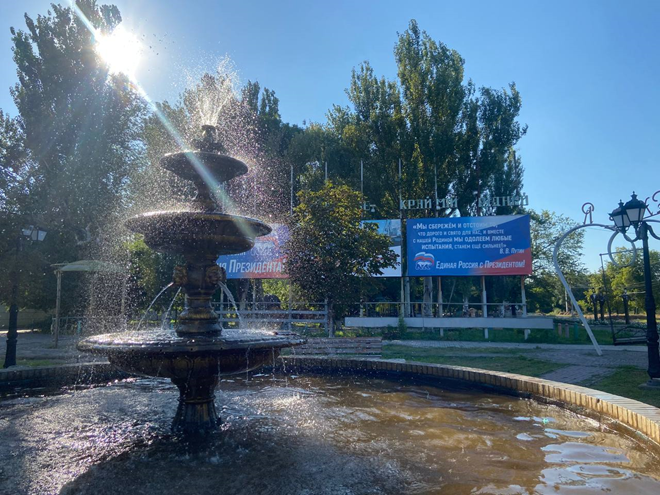